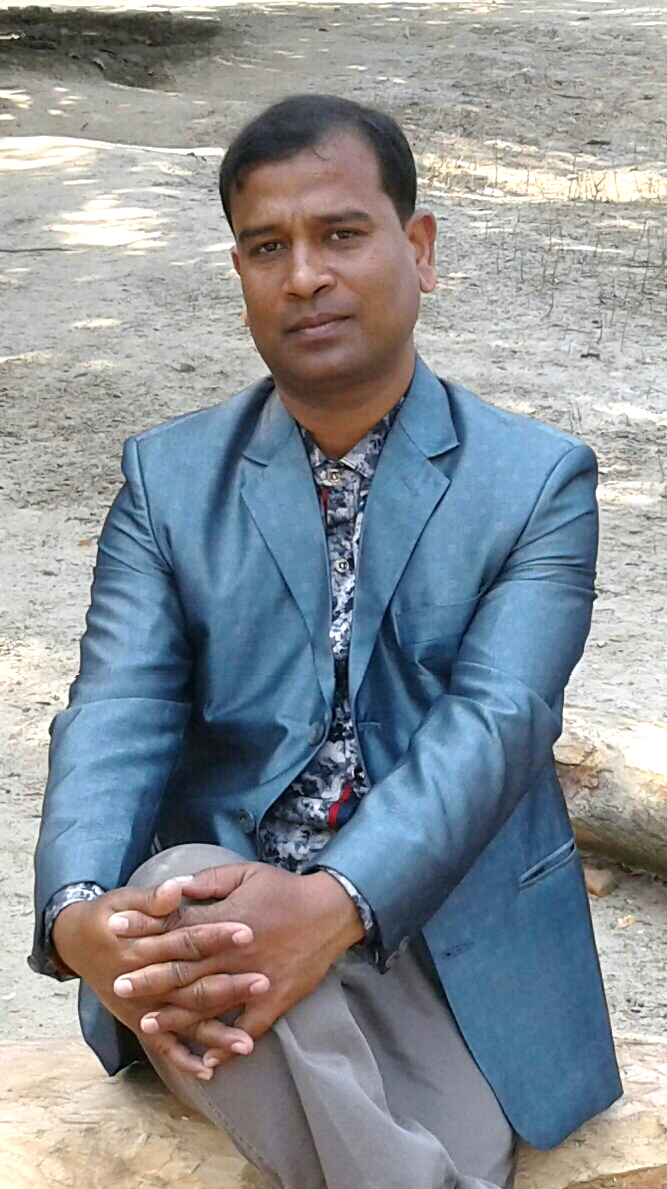 আমার    
আজকের 
          ক্লাসে
                তোমাদের   
সবাইকে
            স্বাগতম
পরিচিতি
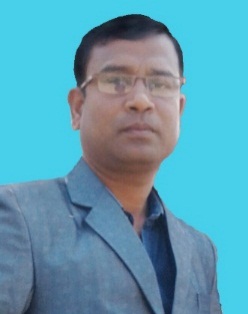 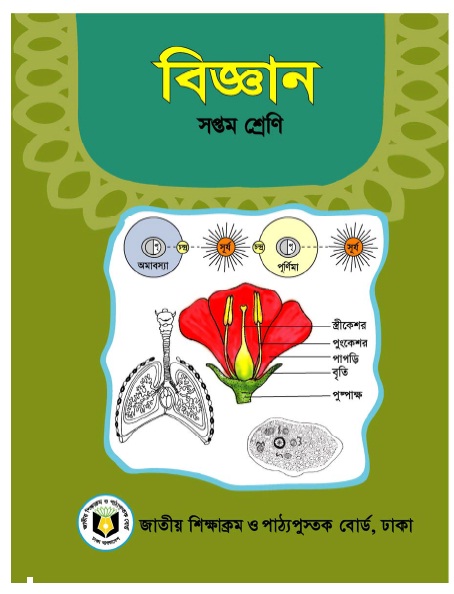 মো: মাহাবুর রশিদ 
সহকারী শিক্ষক 
মোবাইল নং০১৭১৭১৮৭১৫২
Email:mahaburrashidict56@gmail.com
শ্রেণি: সপ্তম
বিষয়: বিজ্ঞান
অধ্যায়: দশম
পাঠ: ৬ 
সময়ঃ ৪০ মিনিট
তাং ২০/০৩/২০২০
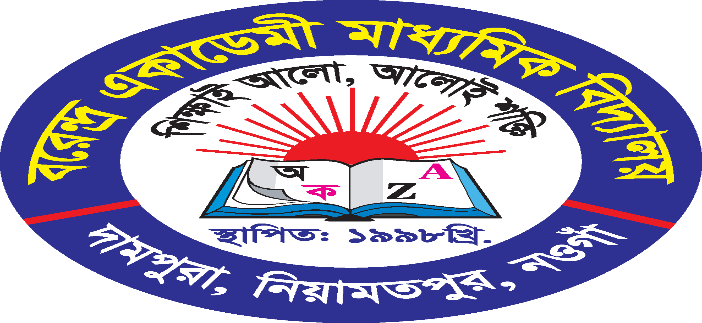 নিচের চিত্র দুটি লক্ষ কর
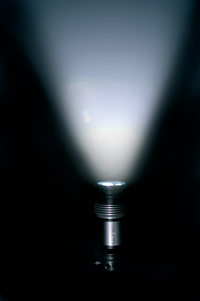 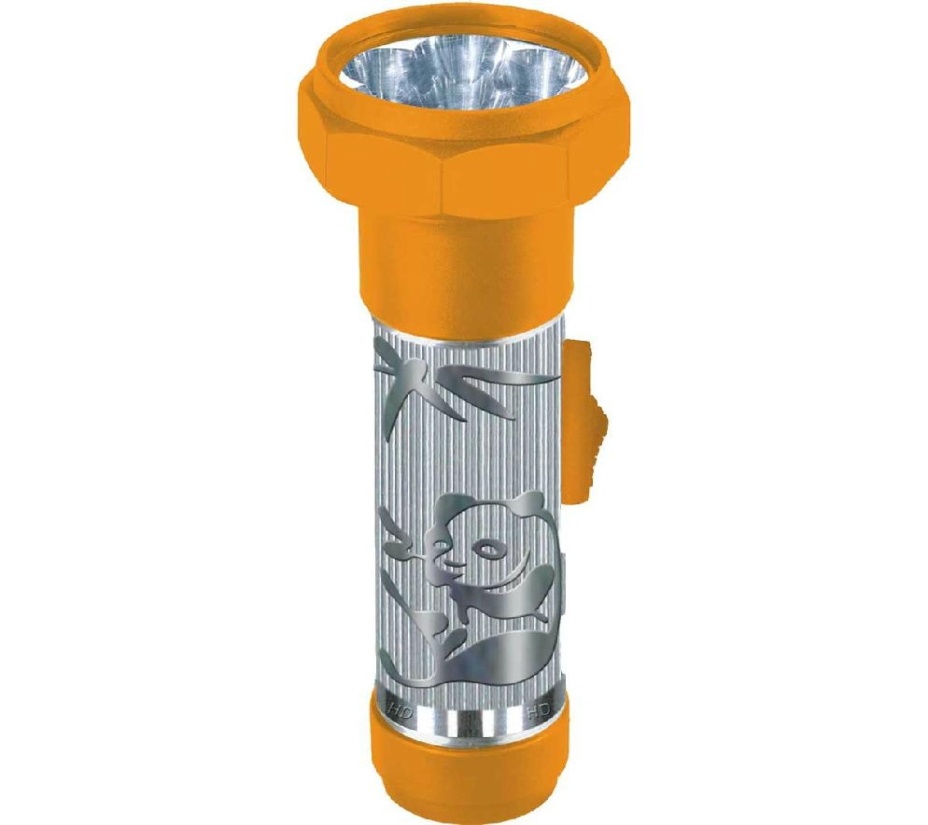 প্রশ্ন 
সুইচ দিলে ব্যাটরিী চালিত খেলনা গাড়ি চলে কেন?  
উত্তরঃ
 কারণ খেলনা গাড়ির ব্যাটারীতে চার্জ আছে।
প্রশ্ন
আবার সুইচ দিলেও খেলনা গাড়ি চলে না কেন? 
উত্তরঃ
 কারণ খেলনা গাড়ির ব্যাটারীর চার্জ শেষ হয়েছে।
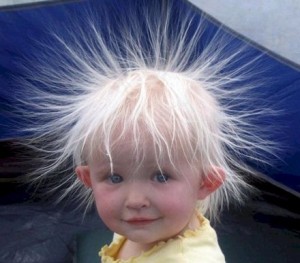 আজকের পাঠ...
আধান বা চার্জের উৎপত্তি ।
এই পাঠ শেষে শিক্ষার্থীরা ...
পরমাণুর গঠন বর্ণনা করতে পারবে;
চার্জ কী তা ব্যাখ্যা করতে পারবে;
চার্জের প্রকৃতি বর্ণনা করেত পারবে;
চার্জের ধর্ম প্রদর্শন করতে পারবে।
সৌরজগতের গঠন
পরমাণুর গঠন
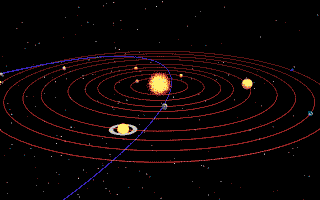 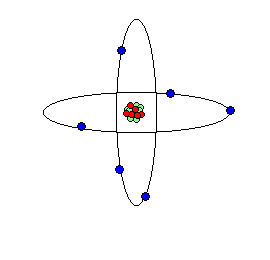 নিউক্লিয়াস
সূর্য
সূর্যকে কেন্দ্র করে 
গ্রহ-উপগ্রহ ঘুরছে
প্রোটন-নিউট্রন বা নিউক্লিয়াসকে
 কেন্দ্র করে ইলেকট্রন ঘুরছে।
পরমাণুর গঠন
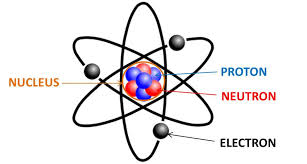 প্রোটন- ধনাত্মক আধানযুক্ত
প্রোটন + নিউট্রন = নিউক্লিয়াস
নিউট্রন- আধান নিরপেক্ষ
ইলেকট্রন আবর্তনের কক্ষপথ
নিচের প্রশ্নগুলোর উত্তর খাতায় লিখ
প্রশ্ন: পরমাণু কী নিয়ে গঠিত?
ইলেকট্রন- ঋণাত্মক আধানযুক্ত
প্রশ্ন: নিউক্লিয়াস কী নিয়ে গঠিত?
উত্তর গুলো জেনে নিই
ইলেকট্রন, প্রোটন ও নিউক্লিয়াস নিয়ে পরমানু গঠিত।  ইলেকট্রন নিউক্লিয়াসের চর্তুদিকে ঘুরে।  ইলেকট্রন ঋনাত্বক ও প্রোটন ধনাত্বক এবং প্রোটন ও নিউট্রন নিয়ে নিউক্লিয়াস গঠিত ।
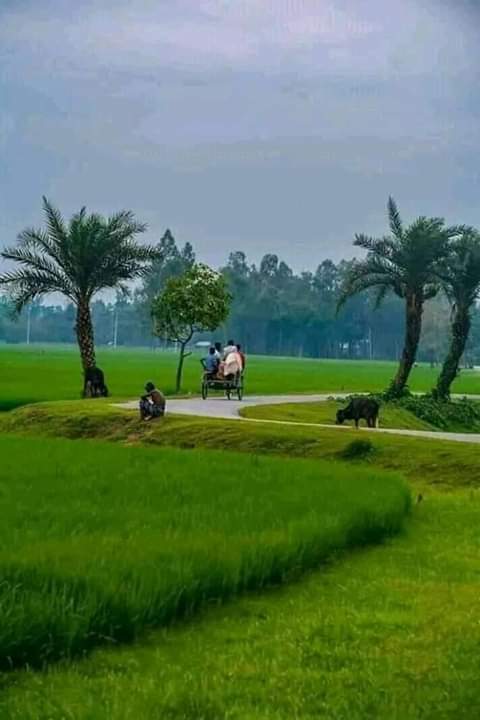 চিত্রের পরমাণুটি লক্ষ কর এবং নিচের প্রশ্নগুলির উত্তর খাতায় লিখ
চিত্রে
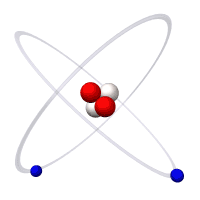 ইলেকট্রন
প্রোটন
নিউট্রন
ঘর্ষণে ইলেকট্রনের প্রভাব
ইলেকট্রন দিয়ে ধনাত্বক
প্রোটন
ইলেকট্রন নিয়ে ঋনাত্বক
ইলেকট্রন
ঘর্ষণের ফলে
পশমী কাপড় থেকে 
ইলেকট্রন প্লাষ্টিক দন্ডে চলে যায়।
পশমী কাপড়
প্লাষ্টিক দন্ড
দলগত কাজ
চার্জের ধর্ম জানা
সময়: ১৫ মিনিটি
প্রয়োজনীয় উপকরণ: ২টি চিরুনি, পশমী কাপড়
১টি চিরুনি সুতায় বেধে ঝুলিয়ে পশমী কাপড় দিয়ে ঘর্ষণ কর।  ২য় চিরুনিটিও পশমী কাপড় দিয়ে ঘষে ১ম চিরুনীর কাছে ধর। এবার পশমী কাপড় ১ম চিরুনির কাছে ধর এবং নিচের ছকটি পুরণ কর।
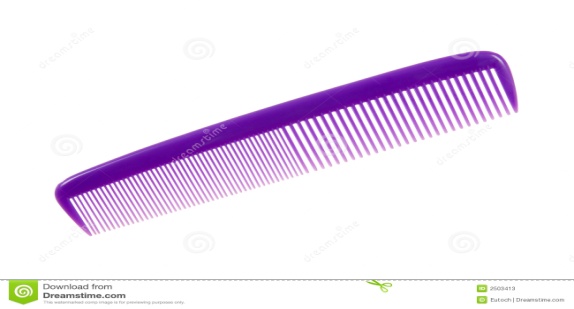 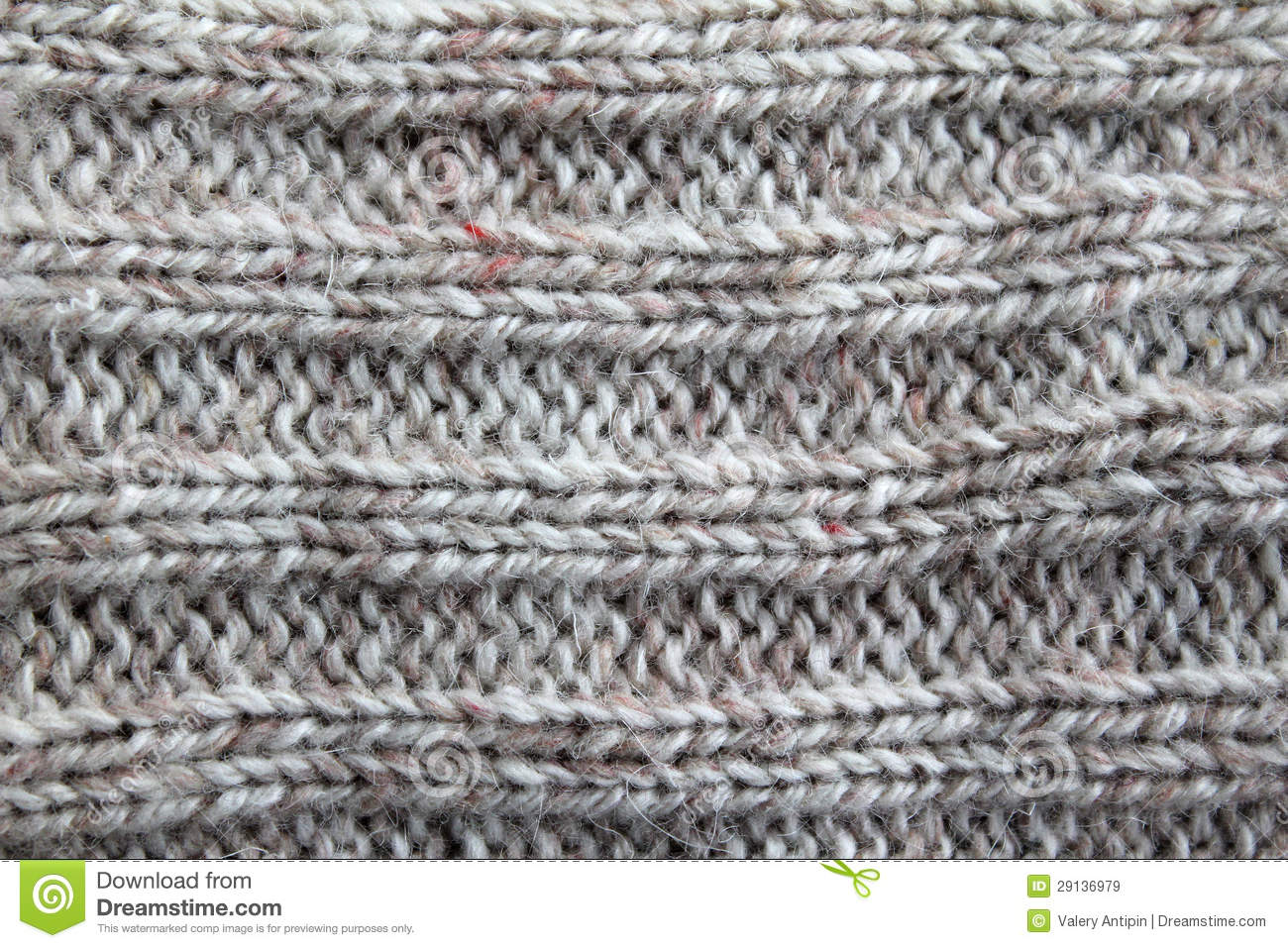 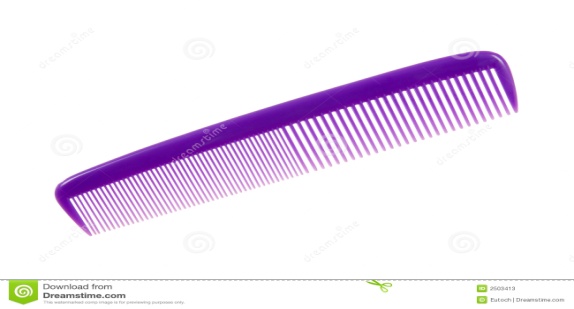 ছকটি মিলিয়ে নাও
চিরুনি
চিরুনি
বিকর্ষণ
সমচার্জ
চিরুনি
পশমী কাপড়
আকর্ষণ
বিপরীত চার্জ
বোর্ডের কাজ
সময়: ৪মিনিট
প্রশ্ন: উভয় চিরুনি পশমী কাপড় দ্বারা ঘষে কাছে ধরলে বিকর্ষণ করছে কেন?
প্রশ্ন: চিরুনি এবং পশমী কাপড় পরস্পরকে আকর্ষণ করছে কেন?
বহুনির্বাচনী প্রশ্ন
প্রশ্ন: ১
ধনাত্বক আধানের ধারক কোনটি ?
(ক) ইলেকট্রন
(খ) নিউট্রন
সঠিক উত্তর জানতে বৃত্তে ক্লিক করি
(গ) প্রেটন
(ঘ) পজিট্রন
স্বাভাবিক অবস্থায় পদার্থের পরমানুতে-
	i. ইলেকট্রন ও নিউট্রন সমান থাকে। 
	ii. ইলেকট্রন ও প্রোটন সমান থাকে। 
	iii. প্রোটন ও নিউট্রন সমান থাকে ।
নিচের কোনটি সঠিক?
প্রশ্ন: ২
(ক)  i
(খ)  i, ii
সঠিক উত্তর জানতে বৃত্তে ক্লিক করি
(গ) i, iii
(ঘ)   ii,
মূল্যায়ন
আধান বা চার্জ কী ?
আধান কত প্রকার ও কি কি ?
পরমানু চার্জ নিরপেক্ষ কেন ?
গুরুত্বপূর্ণ শব্দসমূহ
পরমাণু
চার্জ
ইলেকট্রন
প্রোটন
ধনাত্মক চার্জ
ঋণাত্মক চার্জ
নিউট্রন
চার্জ নিরপেক্ষ
বাড়ির কাজ
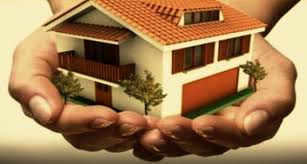 ভিডিওটি লক্ষ কর
ভিডিওটির অনুরূপ পরীক্ষা করে পর্যবেক্ষণ খাতায় ছক আকারে লিখ।
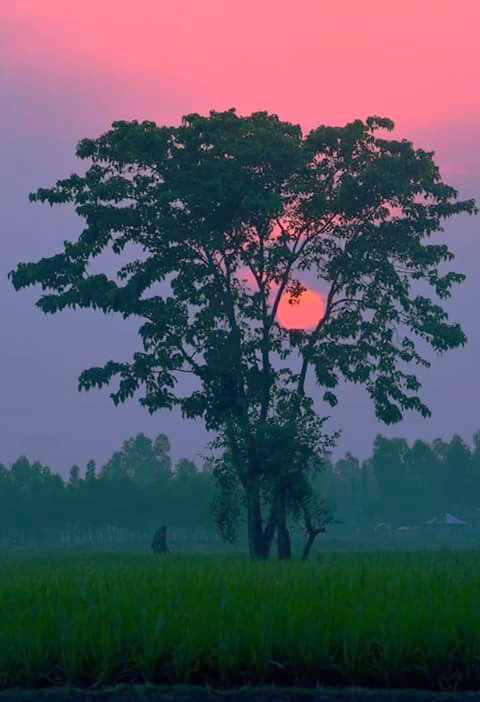 আবারো সবাই কে ধন্যবাদ